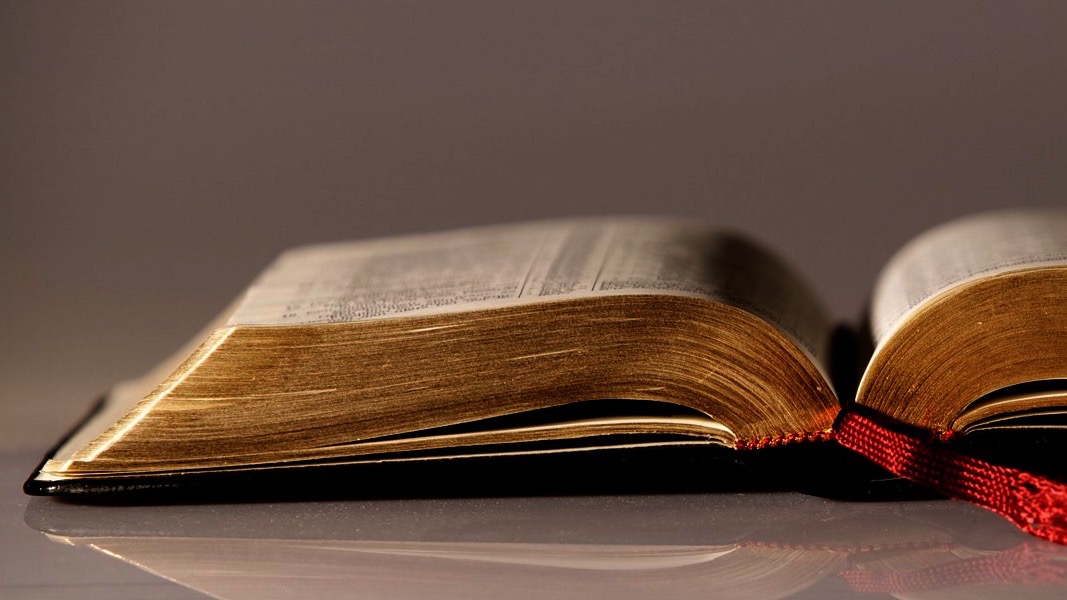 Welcome to
Our Sunday School
We’ll start at 9:07
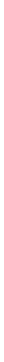 visit OurSundaySchool.com for more about our class
Philemon, week 6 (pages 41–46)
Homework Review: Praying and Thanking God for OSS Members
Speak, O Lord
Philemon, week 6 (pages 41–46)
Philemon 1:9b–11
I, Paul, as an elderly man and now also as a prisoner of Christ Jesus, appeal to you for my son, Onesimus. I became his father while I was in chains. Once he was useless to you, but now he is useful both to you and to me.
Philemon, week 6 (pages 41–46)
Dr. Marvin Vincent
According to Hippocrates,a man was called πρεσβύτης from forty-nine to fifty-six
Philemon, week 6 (pages 41–46)
F. F. Bruce
It was quite customary to give slaves names like this—not necessarily because they were in fact useful or profitable,
F. F. Bruce
but in the hope that, if they were called by such a name, their nature or conduct might come to match it
Philemon, week 6 (pages 41–46)
Dr. Alan Thompson
If the language of ‘brother’ and ‘sister’ evoked the bond of close familial ties by being in the family of God, the language of ‘son’ and ‘father’ emphasizes this close bond even more
Dr. Richard Melick
The relationship between Paul and Onesimus was strong, like a father and son.
Dr. Richard Melick
The rabbis often used that metaphor to describe their disciples, and it applied equally to such Christian relationships.
Philemon, week 6 (pages 41–46)
Dr. R. Scott Pace& Dr. Daniel L. Akin
By his return Onesimus indicates he is as hopeful for reconciliation as Paul.
Philemon, week 6 (pages 41–46)
Dr. R. Scott Pace& Dr. Daniel L. Akin
We see Paul providing a helpful model for seeking to restore broken relationships.
Dr. R. Scott Pace& Dr. Daniel L. Akin
He makes his appeal on the basis of the transformation brought about by new life in Christ through the gospel.
Philemon, week 6 (pages 41–46)
Dr. Martin Luther
We are allHis Onesimi
Philemon, week 6 (pages 41–46)
Dr. R. Scott Pace& Dr. Daniel L. Akin
The gospel radically changes us on the inside. This has to do with how I look to God. However, the gospel also changes us on the outside. This has to do with how we look to others.
Next Week: Testimony Sunday
Give your testimony (“once”  “now”)
 Share Scripture that’s meaningful to you “now” and share why
Prayer time
Write down your prayer requests (on the Weekly Update or in the comments
Lean in, engage, and pray for someone not with you
Be out of this room by 9:50
Go worship